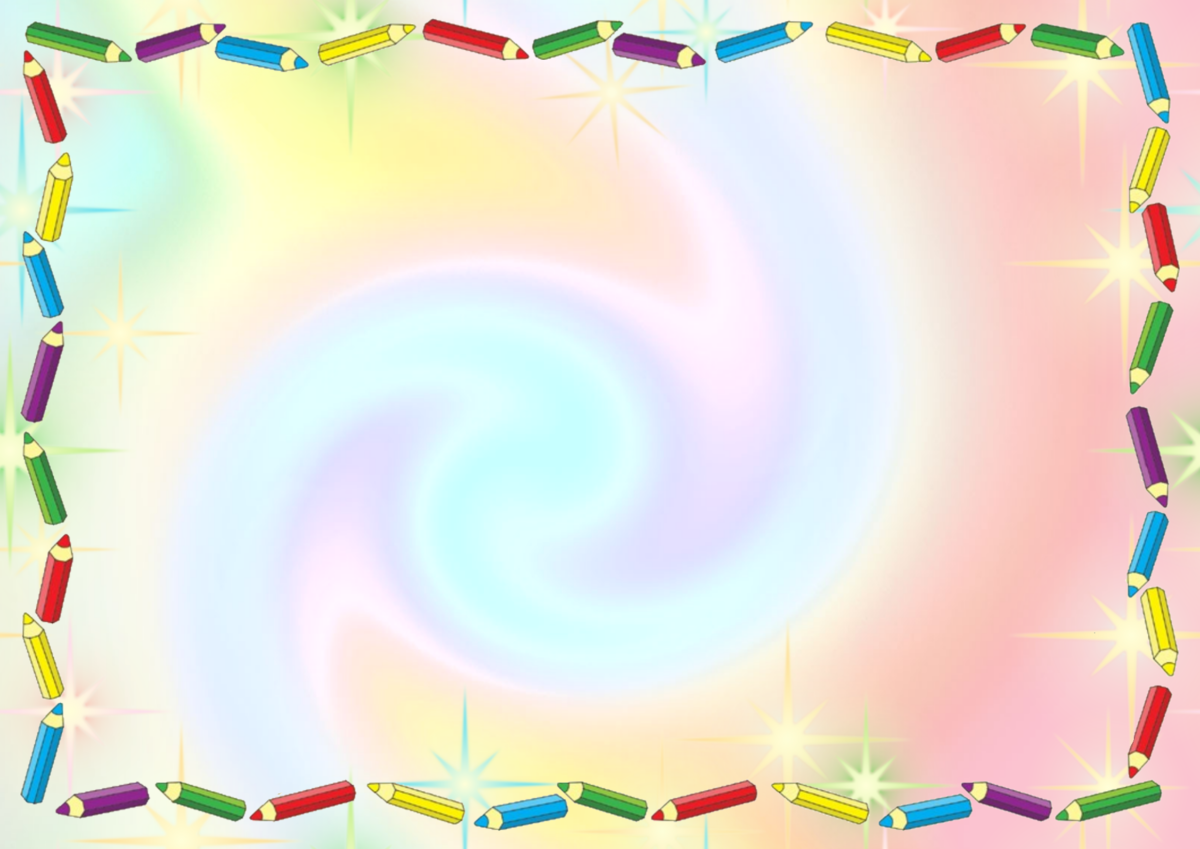 Проектная деятельность в подготовке дошкольников к школьному обучению
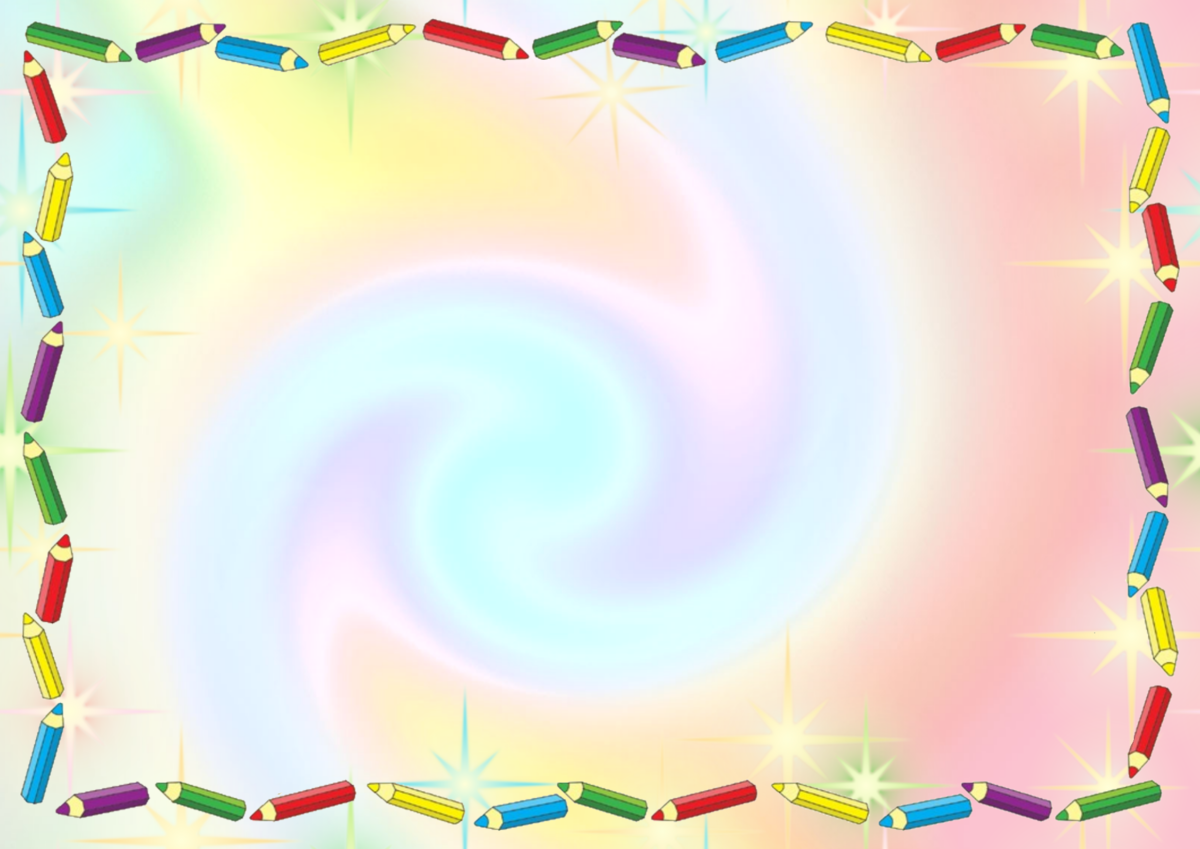 Китайская пословица:

“Скажи мне – и я забуду.
Покажи мне – и я запомню.
Вовлеки меня – и я научусь”.
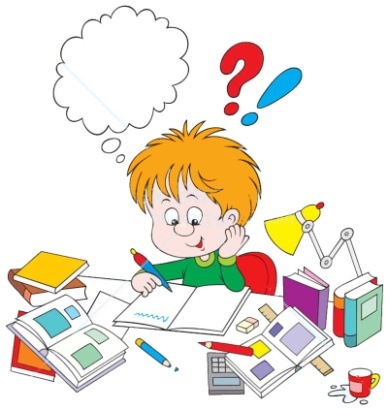 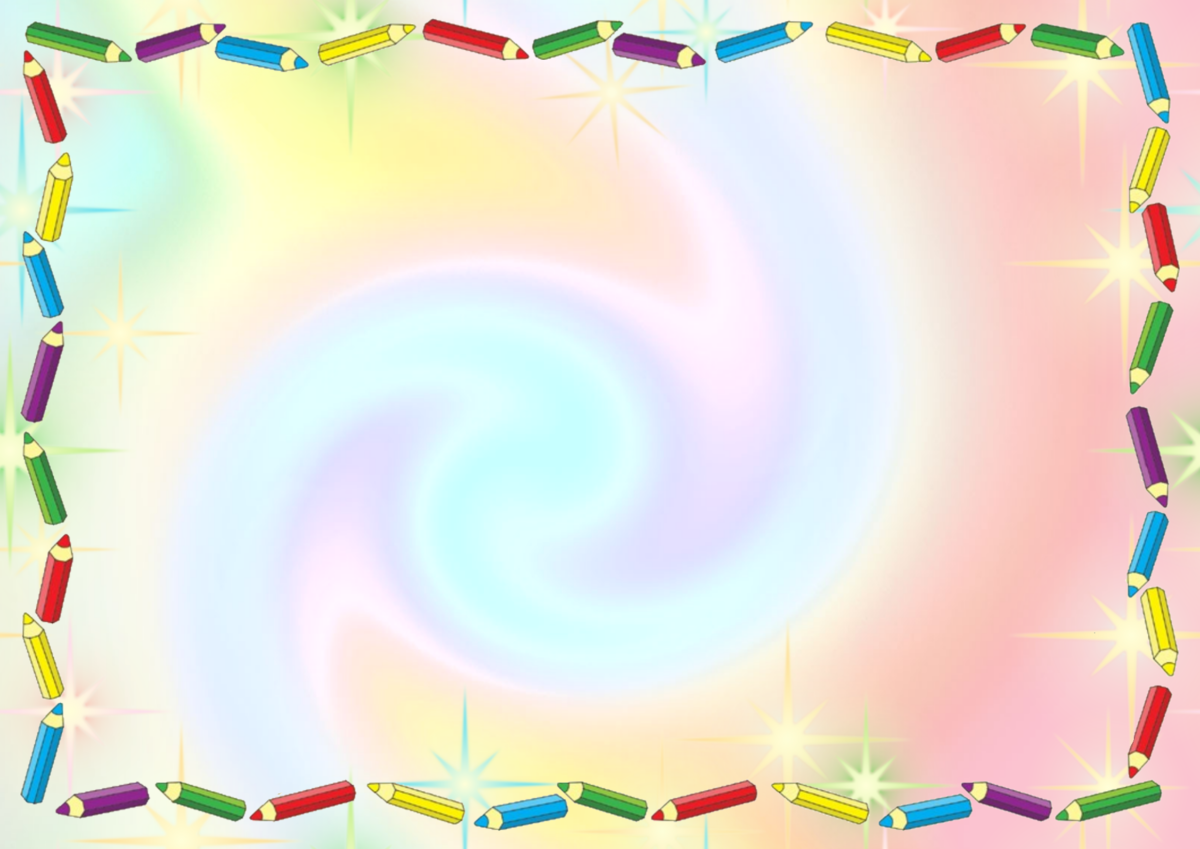 Актуальность:
Метод проектов актуален и очень эффективен, так как дает ребенку возможность экспериментировать, синтезировать полученные знания, развивать творческие способности и коммуникативные навыки. Все это позволяет ему успешно адаптироваться к изменившейся ситуации школьного обучения и жизни в целом.
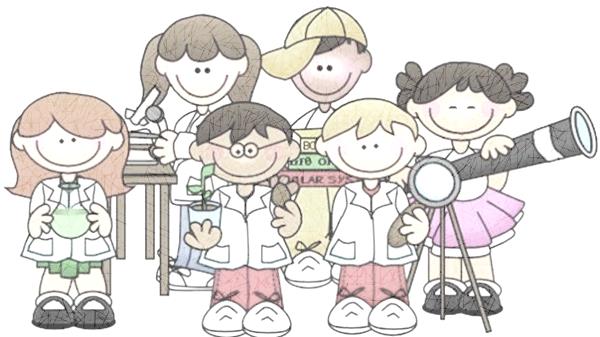 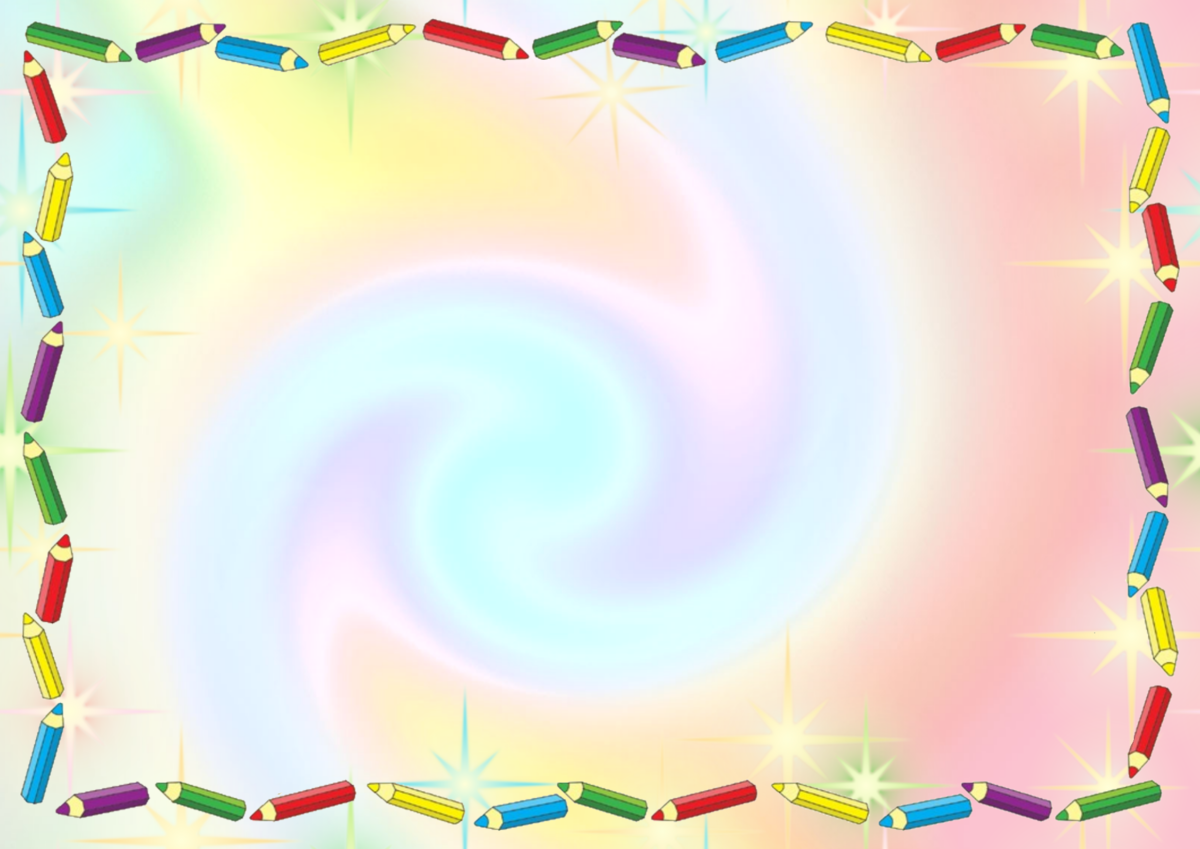 Творческий  проект 
  «Морская рыба так вкусна, и для здоровья нам нужна!» 
Цель:Узнать о пользе морской рыбы в питании человека .
Задачи:1. Узнать, какие морские рыбы  рекомендованы для детского питания .
2. Выяснить питательную ценность морских рыб.
3.Определить, какие блюда из морской рыбы входят в состав меню детского сада №3 «Вишенка».
4. Провести опрос родителей воспитанников ДОУ, часто ли они используют морскую рыбу в питании детей .
5. Научиться готовить несложные, но полезные блюда из морских рыб.
6. Подготовить творческий отчет  по теме проекта.
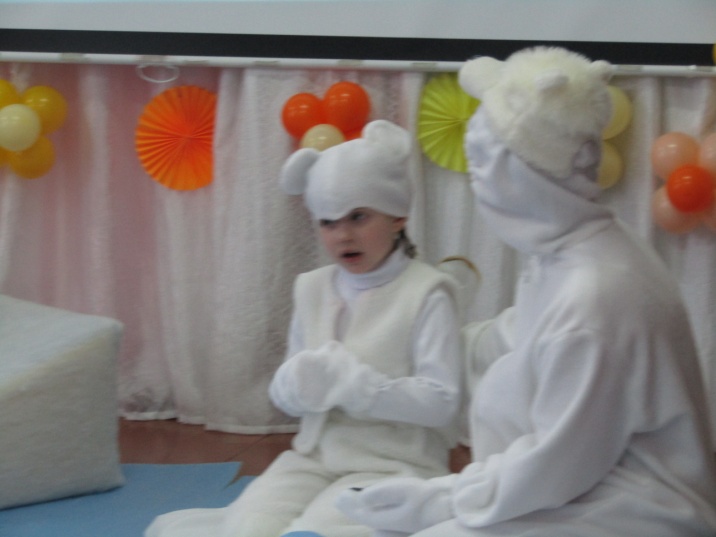 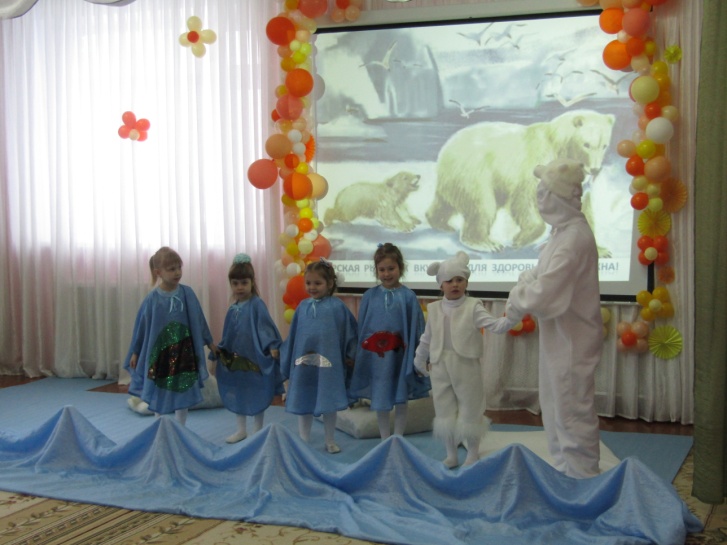 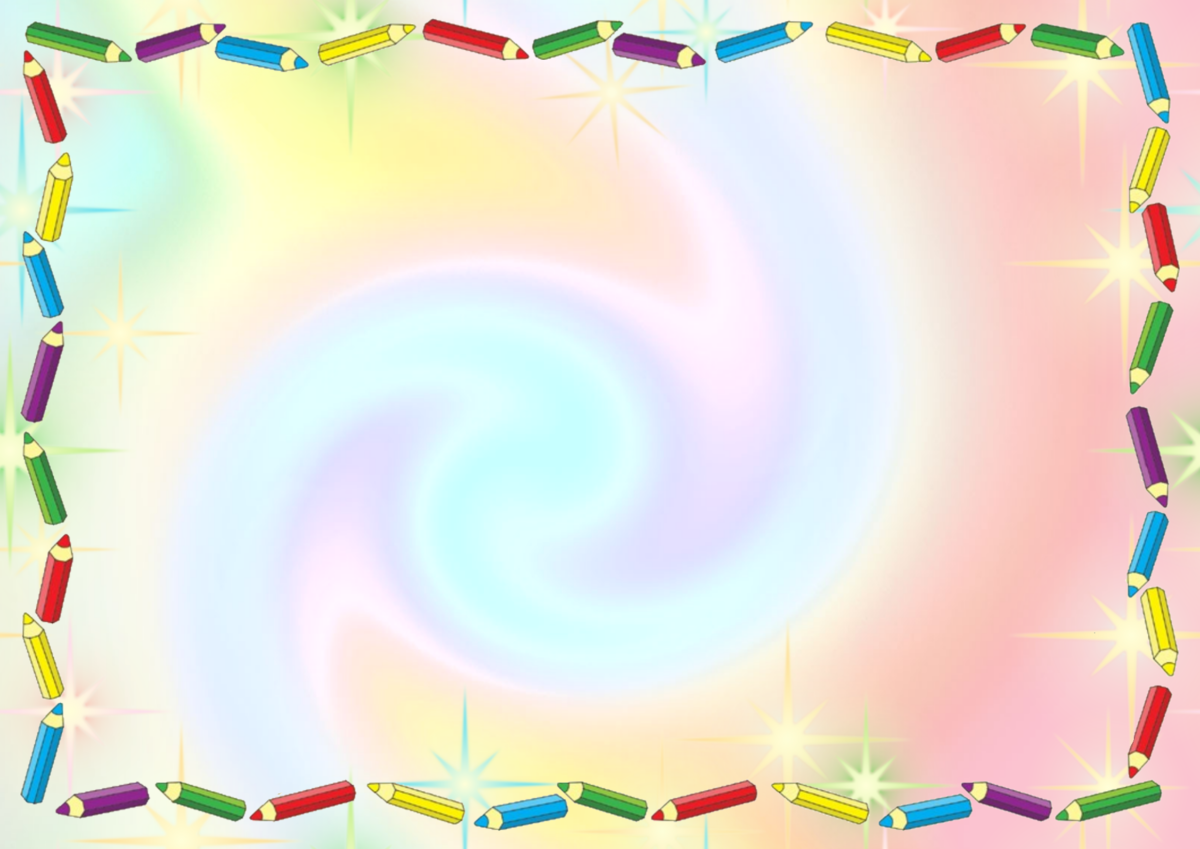 Проект «Вот какая пуговка!»

Цель:познакомить с историей возникновения пуговиц.
Задачи:воспитание познавательного интереса к предметному миру, расширение                          кругозора посредством познавательно исследовательской деятельности.
                 Развитие мелкой моторики, связной речи,мышления, творческих                                       способностей.
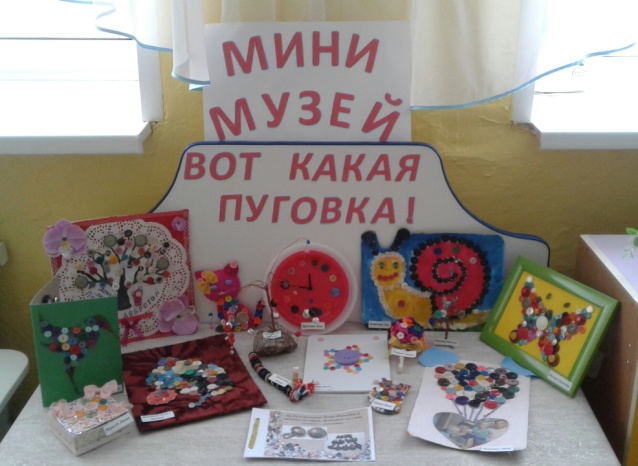 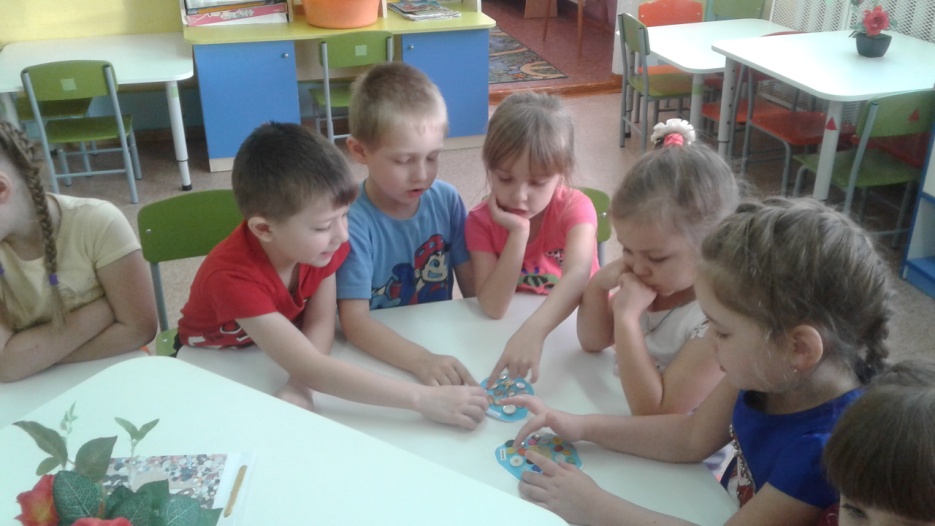 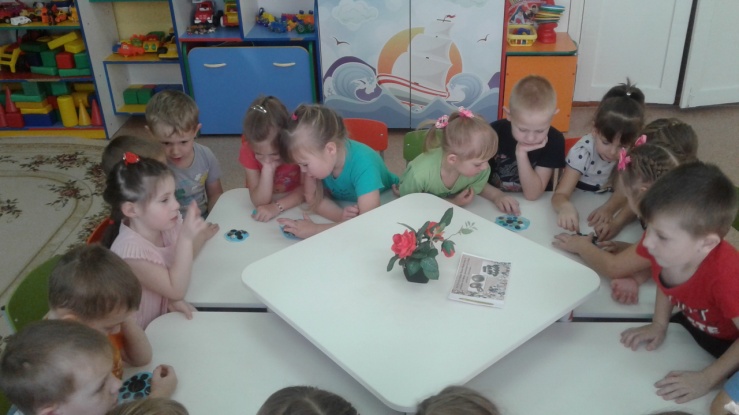 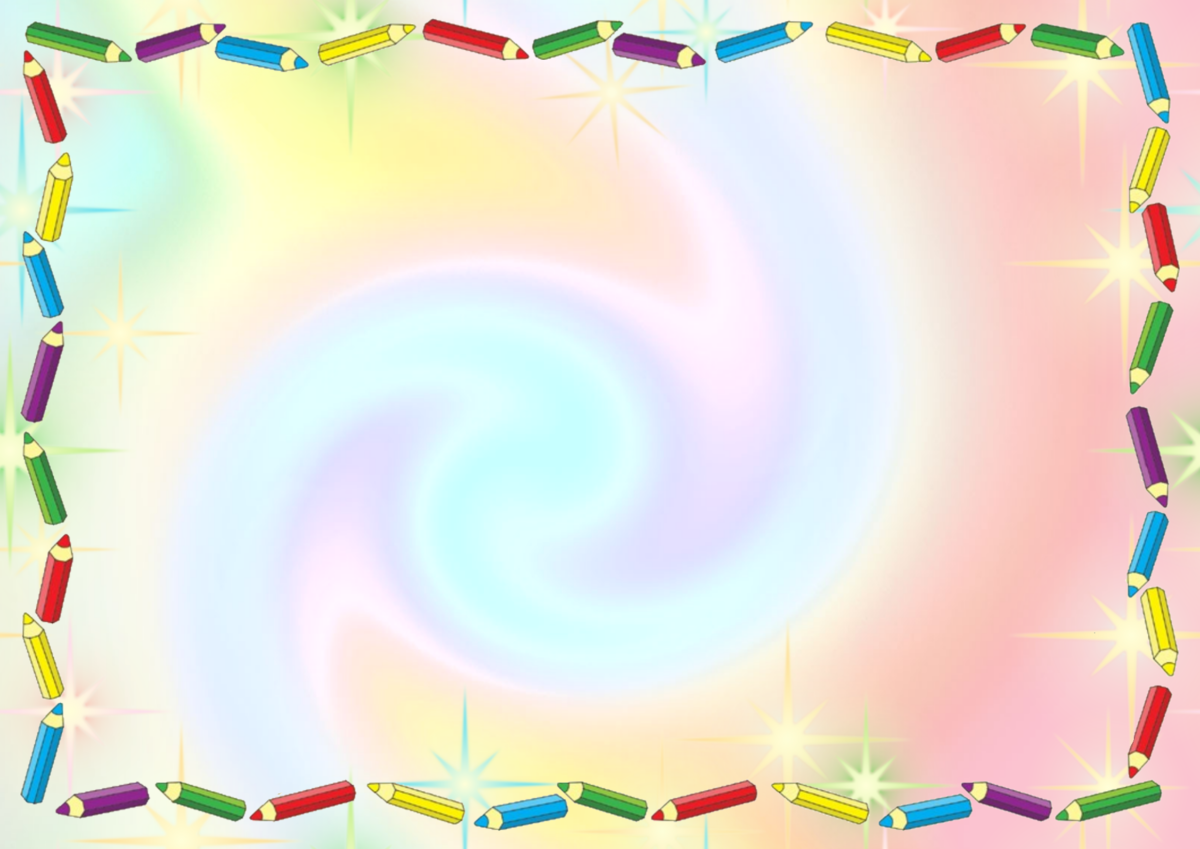 Ролево-игровой проект «Конёк-горбунок»
                                 П.П. Ершова .
Цель: Познакомить детей с творческим наследием русского поэта П.П. Ершова, сказкой «Конёк-горбунок». Выяснить «Чему нас учит сказка?».
Задачи:Развивать творческое воображение, эстетическое восприятие.
     -Воспитывать партнёрские отношения с другими детьми.
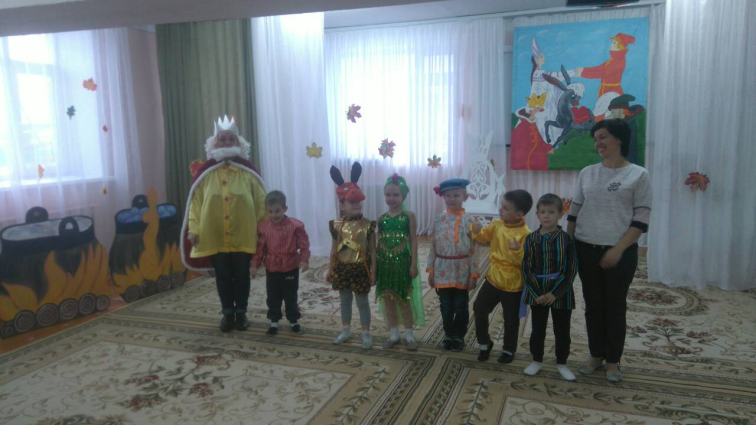 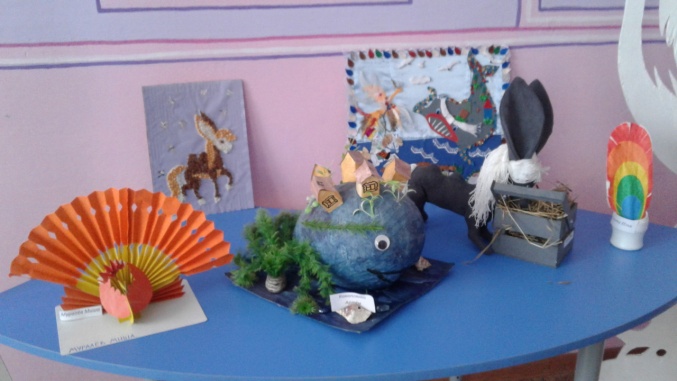 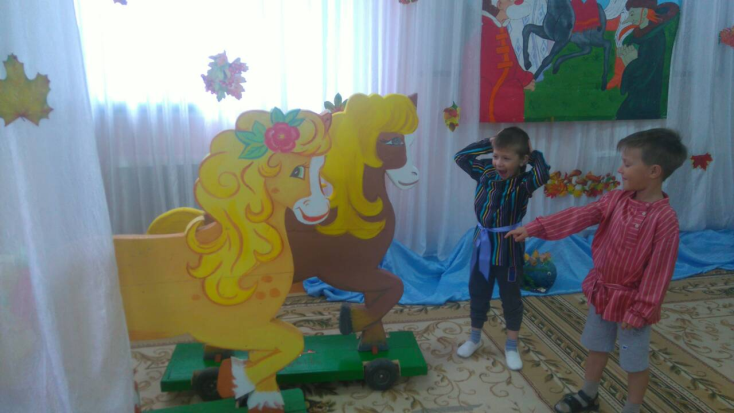 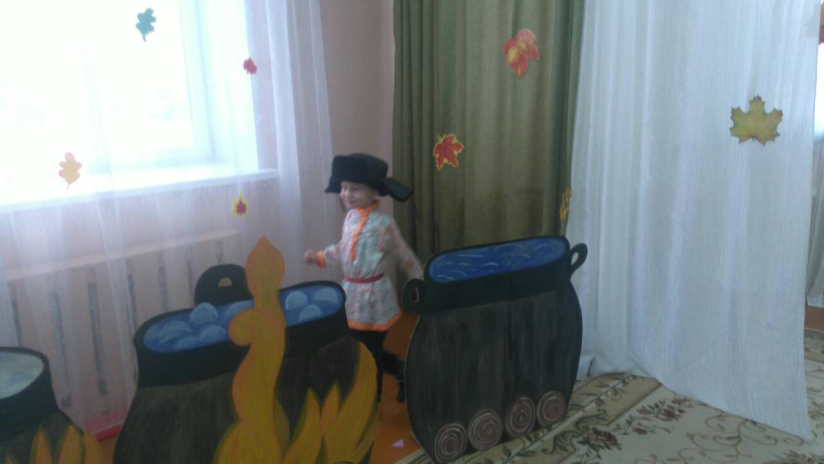 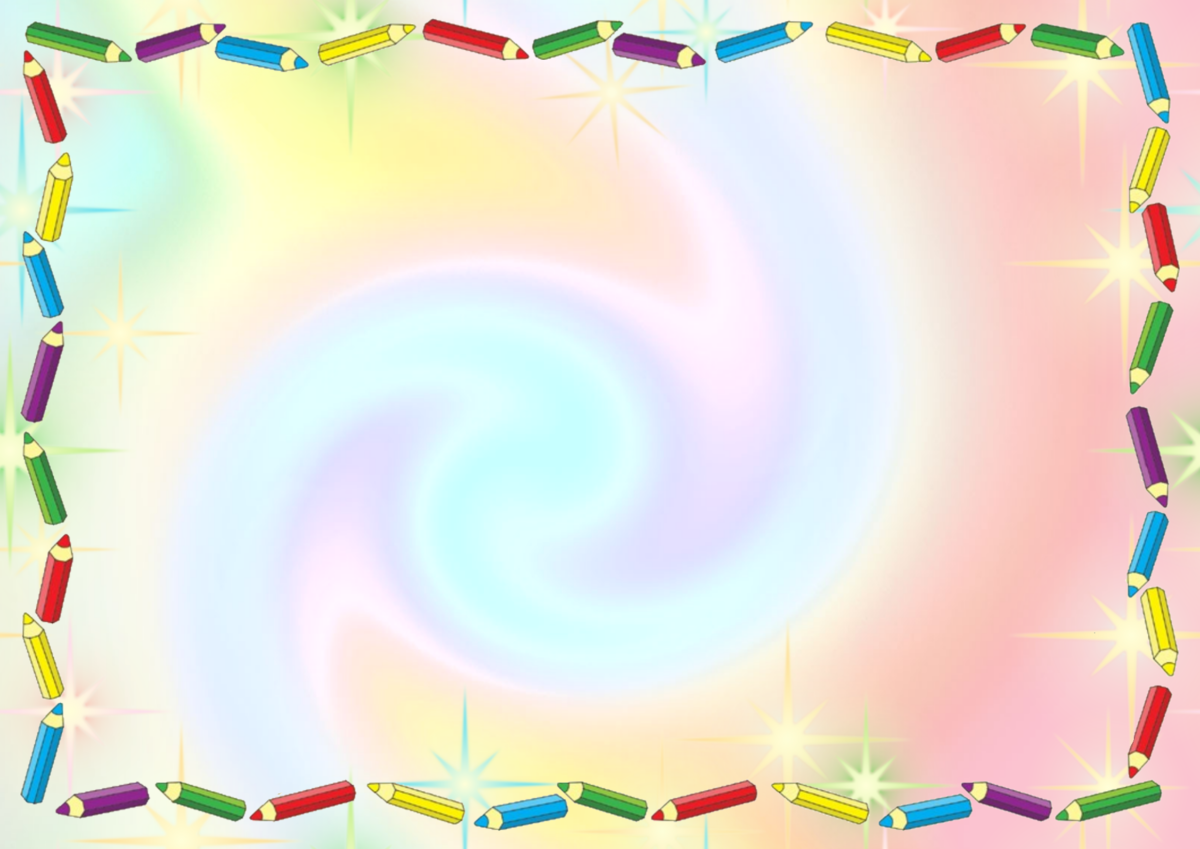 Проект  «Путешествие по сказкам 
А. С. Пушкина»
Цель: Закрепить и уточнить знания детей о сказках.
Задачи: Развитие коммуникативных способностей, познавательного интереса,творческого мышления.
- Формирование навыков работы в команде, способствовать групповой сплоченности.
- Воспитание бережного и уважительного отношения к книге
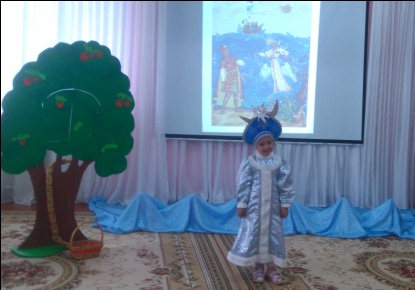 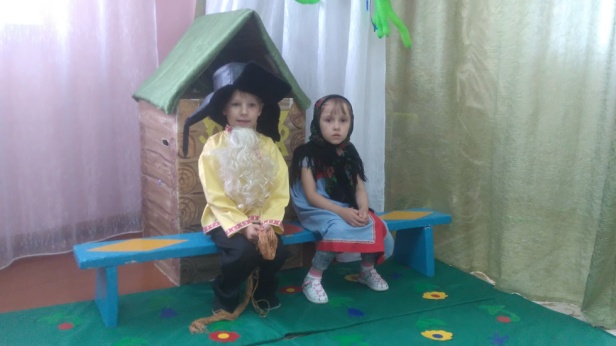 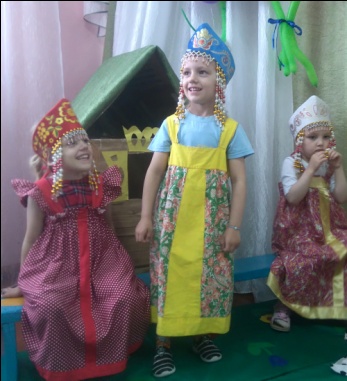 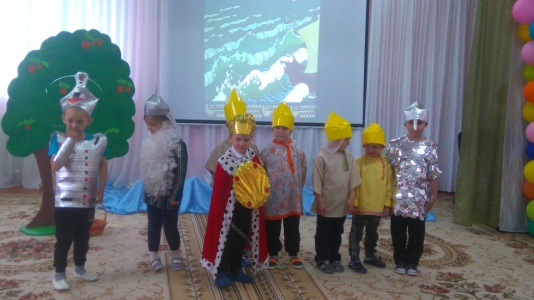 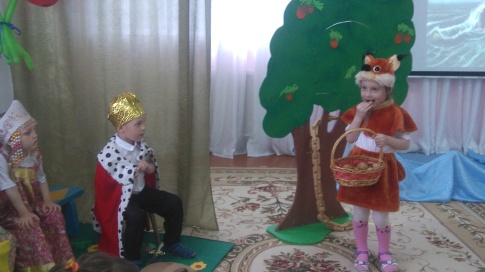 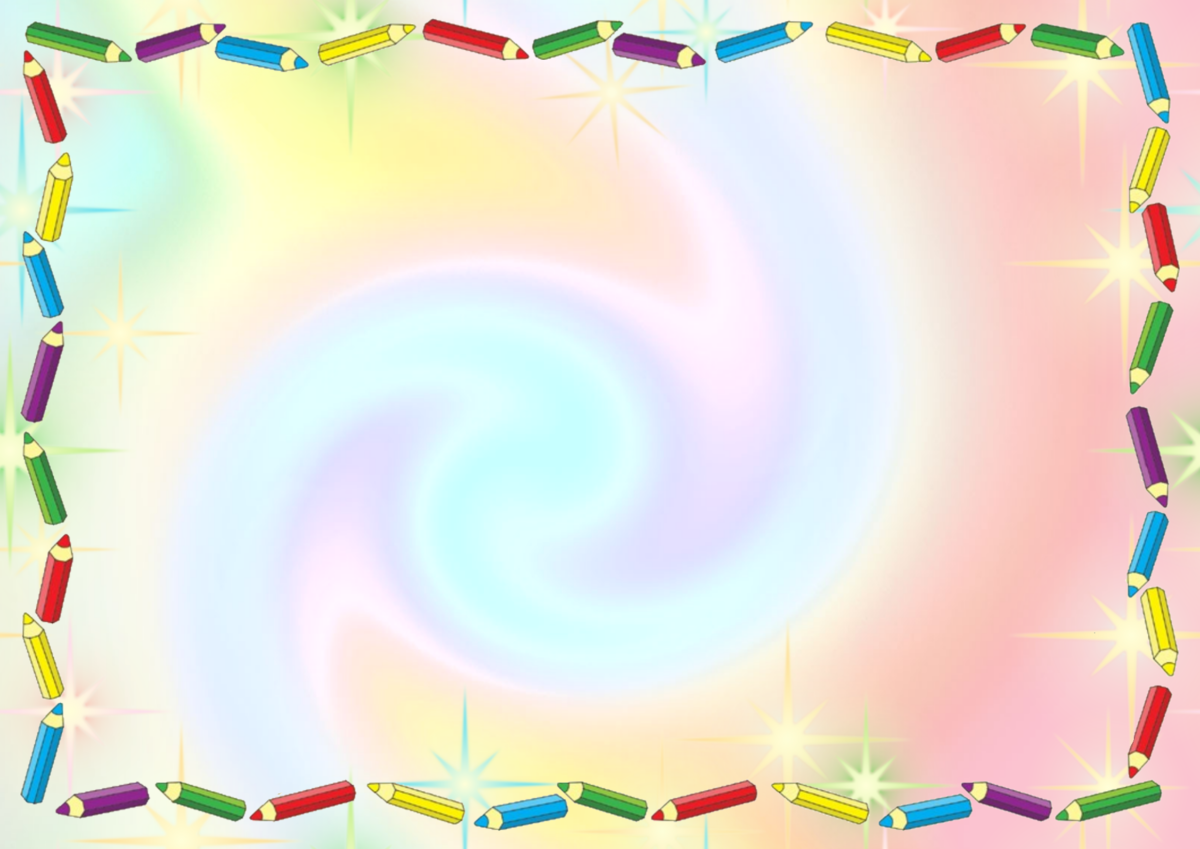 Исследовательский проект
«Необычная пчелиная семья!»
Цель работы: изучить жизнь пчёл в улье.

Задачи:
-собрать и изучить информацию о строении, поведении и жизни пчёл,
-провести опыт: « как определить настоящий мёд»,
-сделать макет улья для игр.
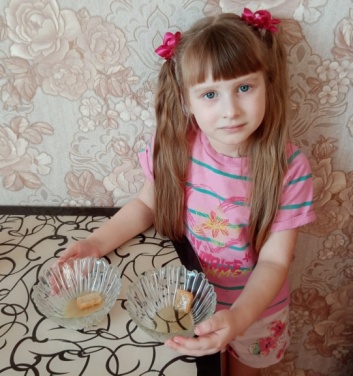 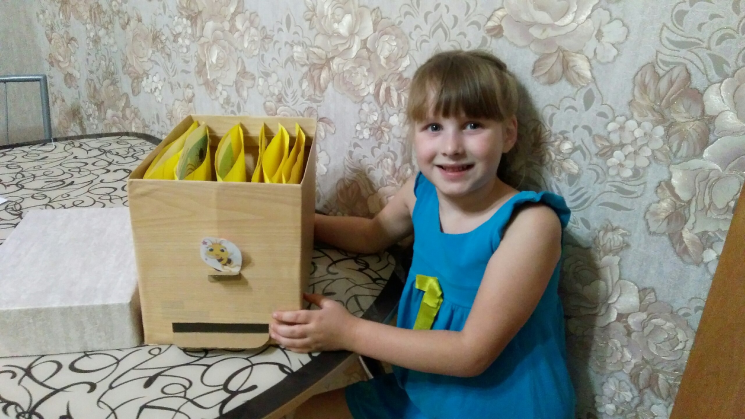 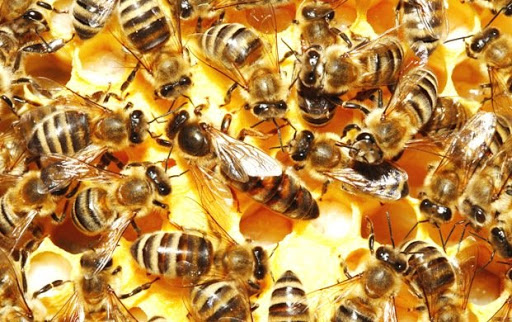 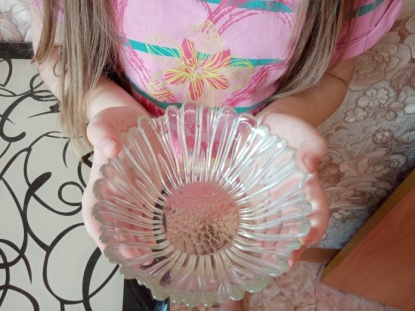 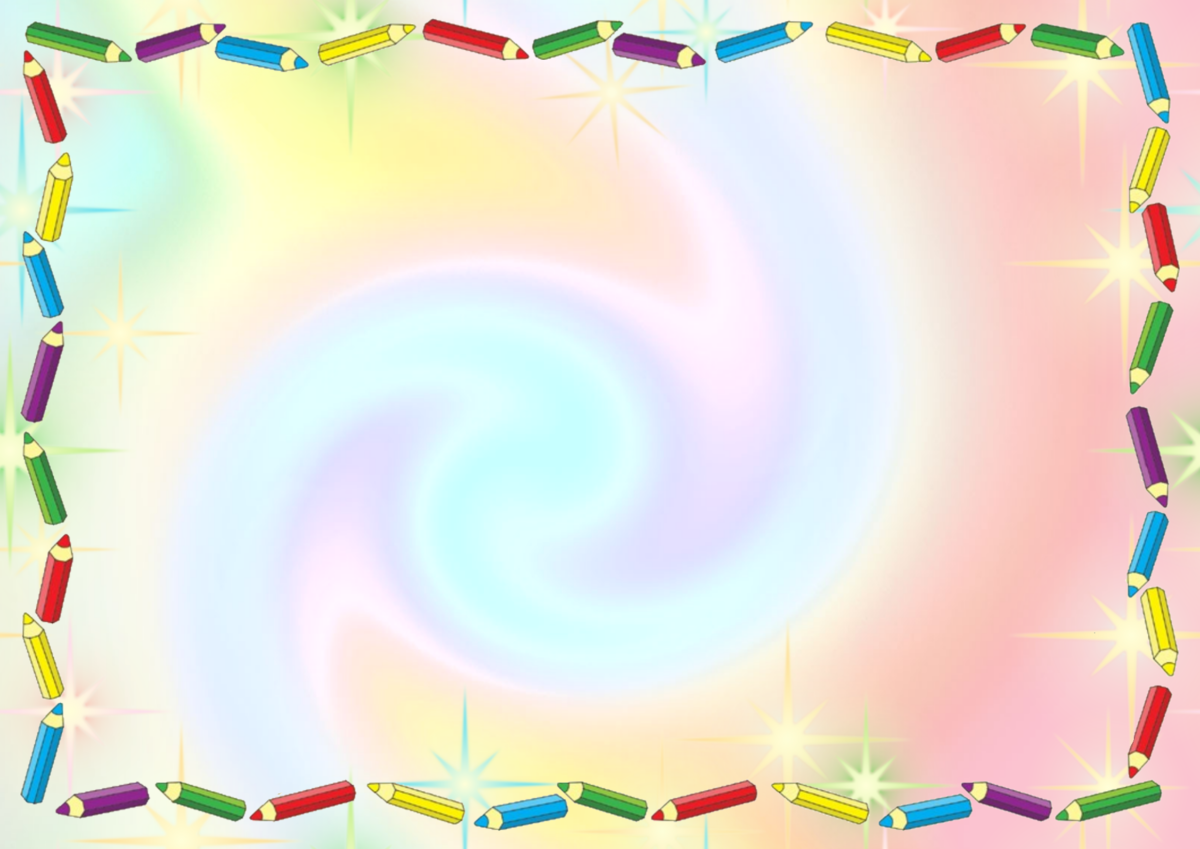 Проект «Урожай»

Продолжительность: краткосрочный – 1 неделя. 
Цель: формировать представления детей о фруктах и овощах; привлечь родителей к более тесному сотрудничеству в проектной деятельности. 
Задачи:
• Расширить и обогатить знания детей о саде и огороде, о витаминах 
и  пользе для  организма человека. 
• Развивать речь, мышление, познавательный интерес, любознательность, воображение, творческие способности, обогащать словарный запас. 
• Воспитывать уважительное отношение к людям труда. 
• Активизировать совместную деятельность детей и родителей.
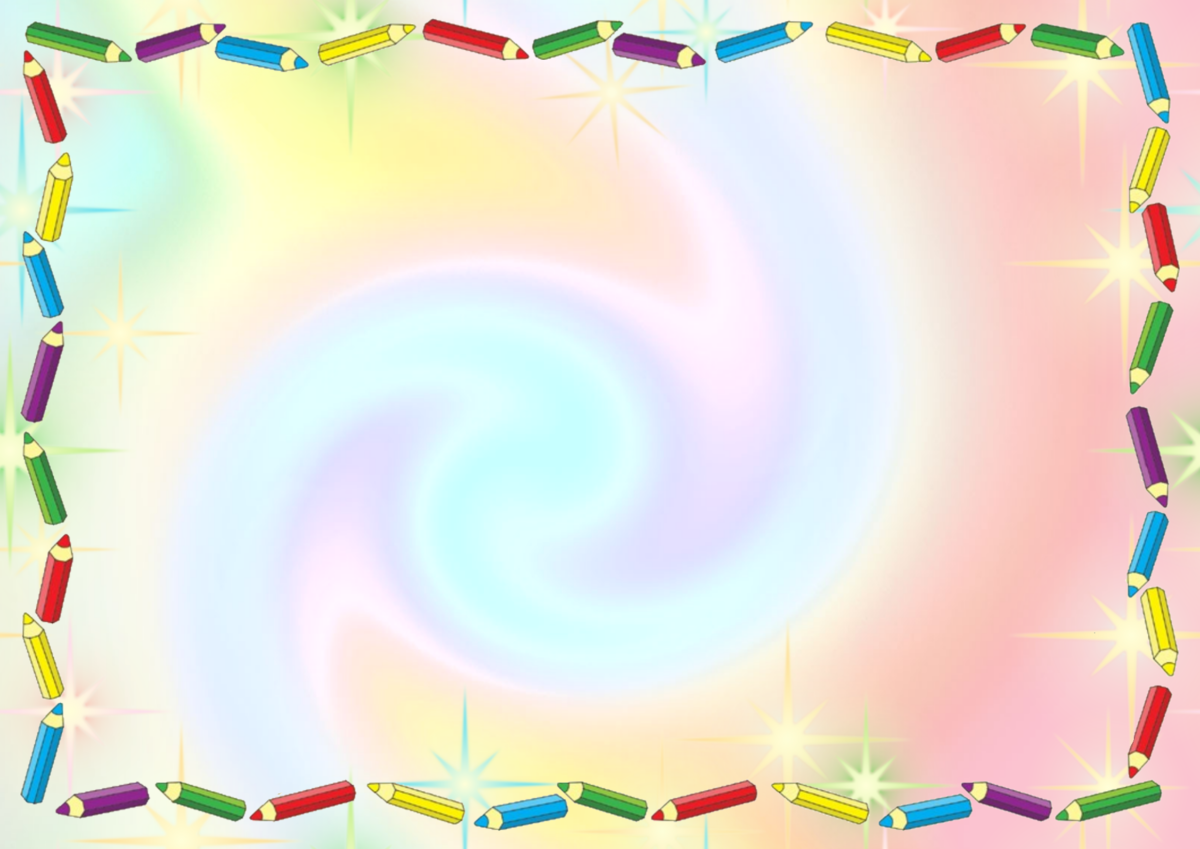 Этапы реализации проекта:
 
1 этап: Подготовительный:
Анализ предметной среды. 
- Подготовка материала для самостоятельной деятельности детей (энциклопедии, иллюстрации, фотографии, раскраски и т. д.)
- Подготовка детской литературы, дидактических и подвижных игр. 
- Изучение интернет – ресурсов
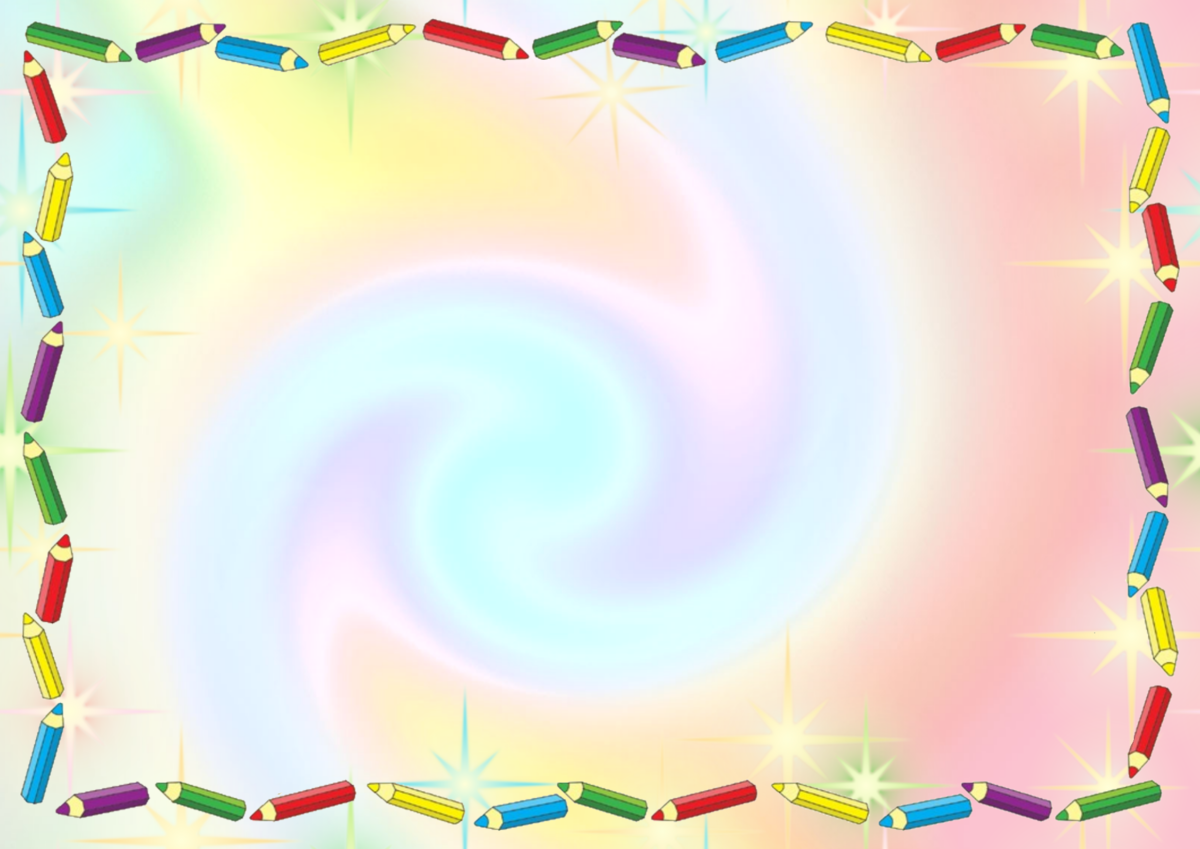 2 этап - Основной: Совместная деятельность педагога с детьми.
       Познавательное развитие
Предмет: Ознакомление с окружающим миром
Тема: «Сад-огород». 
Цель: уточнить знания о саде и огороде.
Задачи: - закрепить названия фруктов и овощей, знания об их назначении и пользе для человека;
- развивать познавательный интерес, любознательность;
- прививать уважительное отношение к людям труда.
В ходе непосредственной образовательной деятельности:
 - Просматриваются познавательные презентации «Фрукты, овощи». 
- В процессе беседы формулируются проблемные вопросы:
• Как мы бы жили без фруктов и овощей?
• Зачем человек выращивает фрукты и овощи?
• Польза или вред?
- Проведены дидактические игры: «Четвёртый лишний», «Что из чего», «Волшебный мешочек».
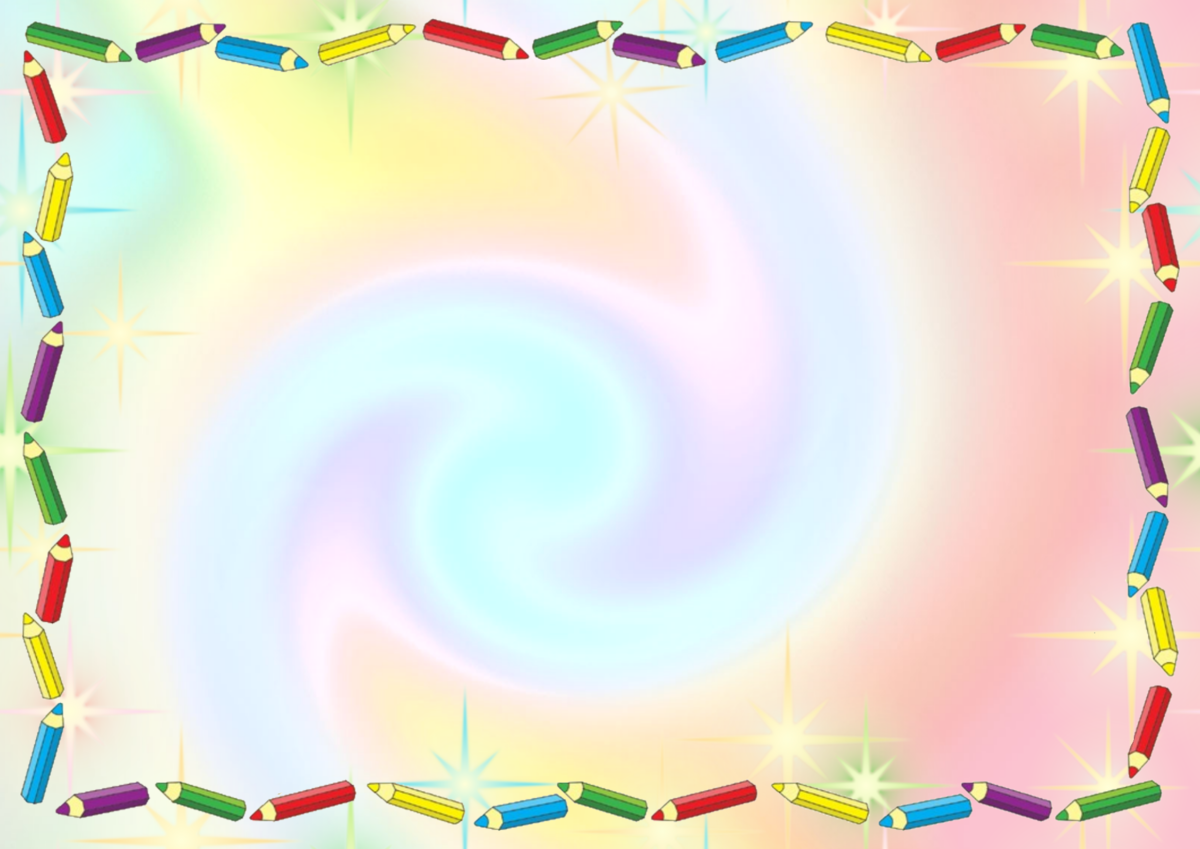 Художественно – эстетическое развитие:
Изобразительная деятельность. Рисование. 
Тема: «Овощи и фрукты». 
Цель: Научить разделять на две группы овощи и фрукты. Показать, как можно быстро нарисовать овощи и фрукты с помощью геометрических фигур.
Задачи: - закреплять умение изображать овощи и фрукты, используя навыки рисования кистью и красками;
- развивать образное восприятие и воображение;
- вызывать радость от созданного изображения.
В ходе занятия дети учатся изображать различные овощи и фрукты:грушу, яблоко , огурец, морковь.
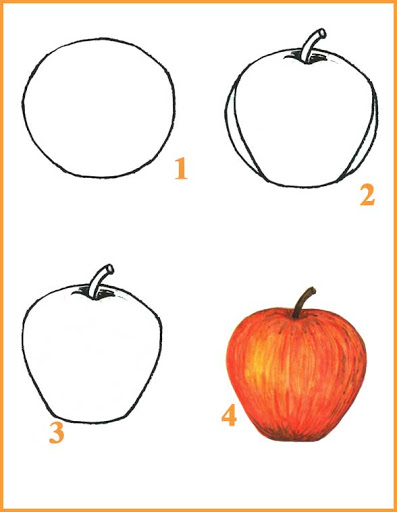 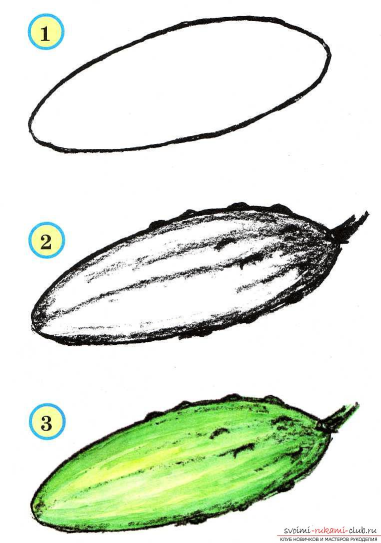 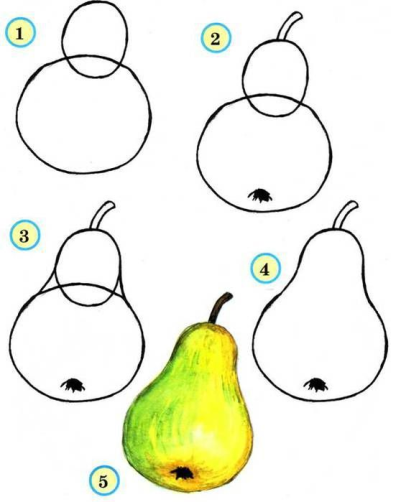 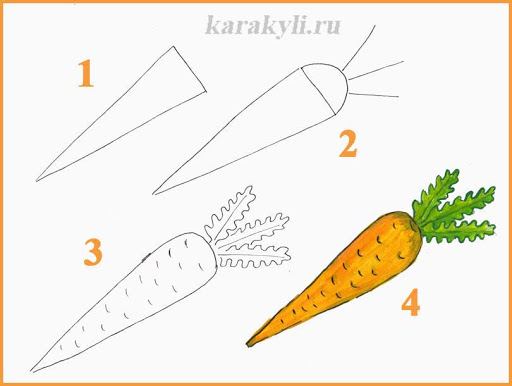 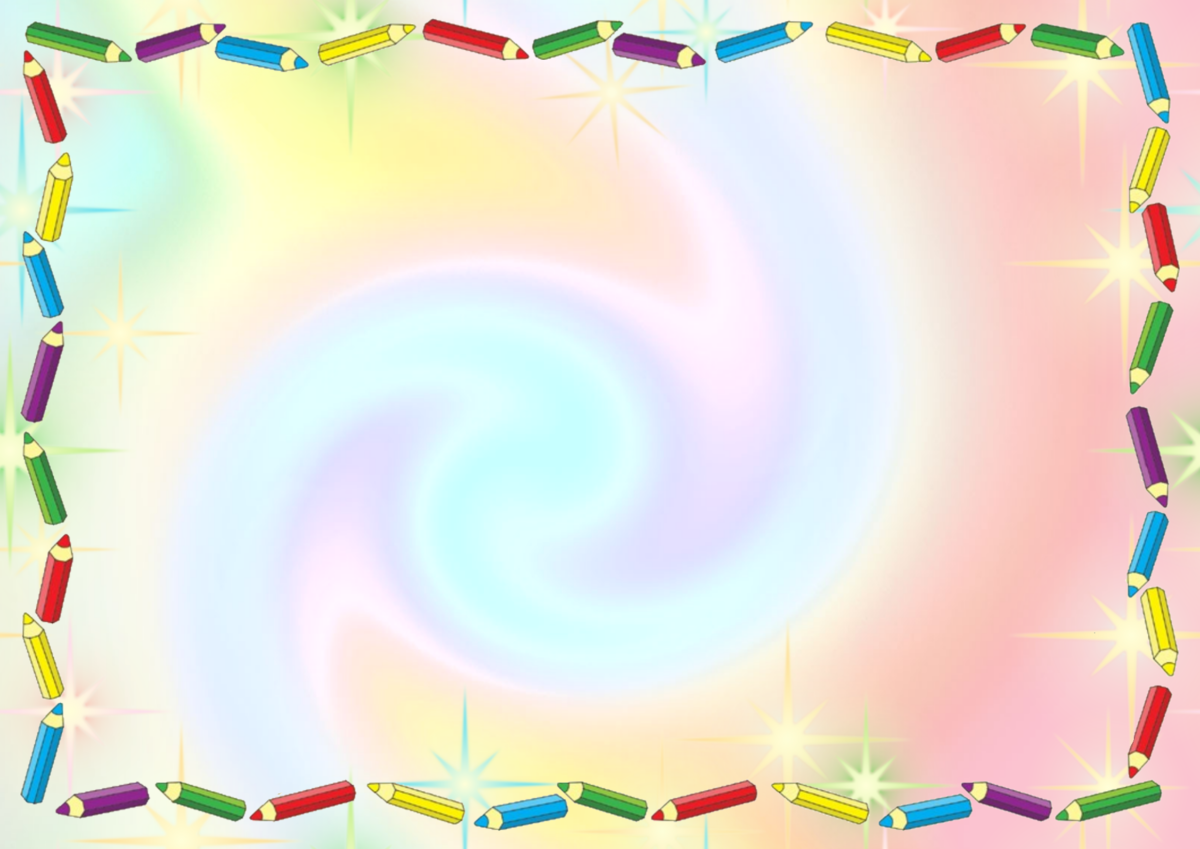 3 этап - Совместная деятельность родителей с детьми:
     - Беседы родителей с детьми о фруктах и овощах. 
        - Выполнение творческих заданий.
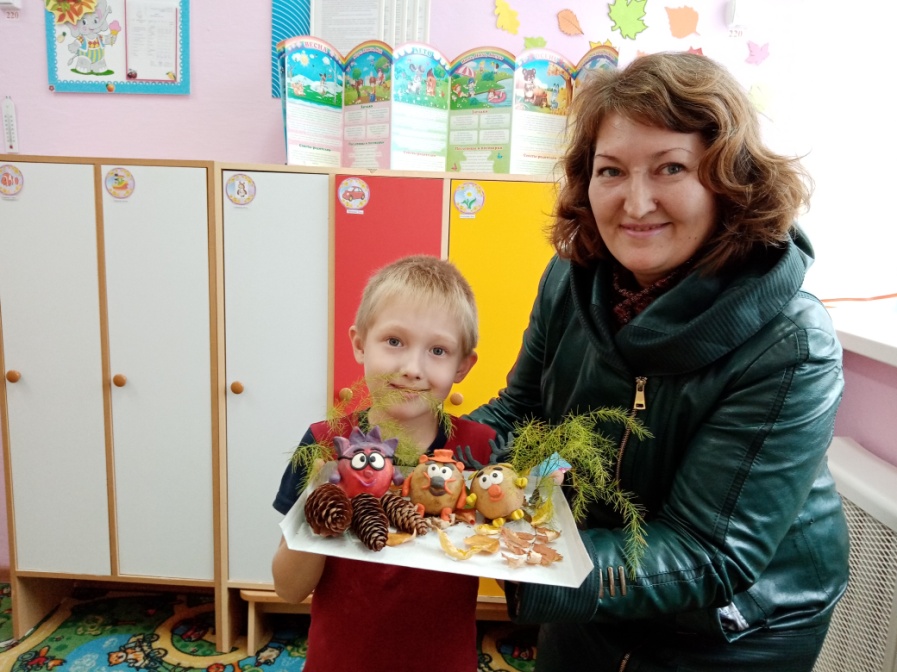 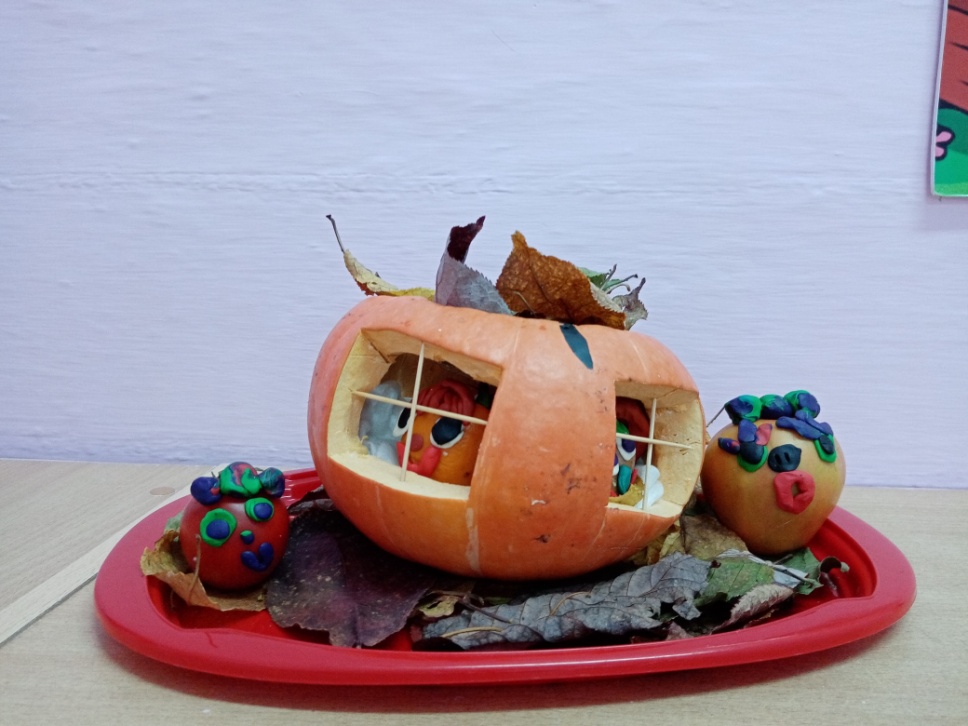 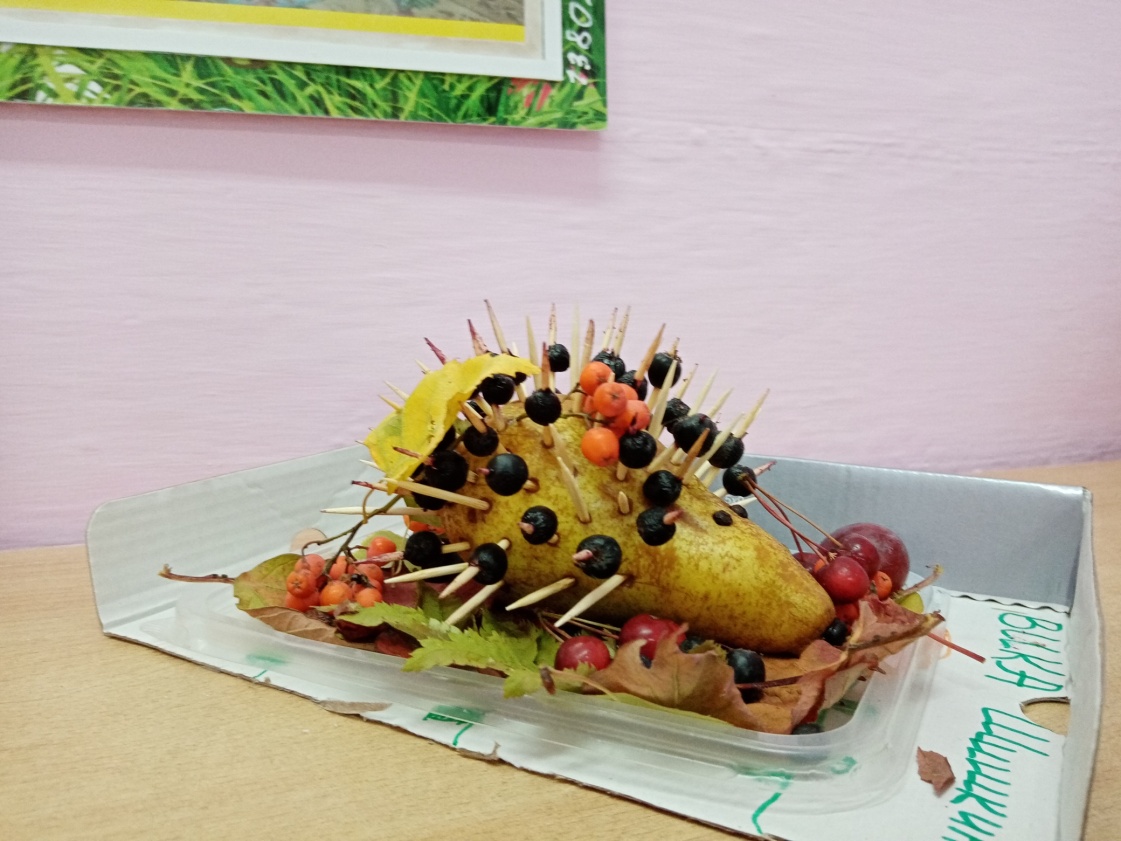 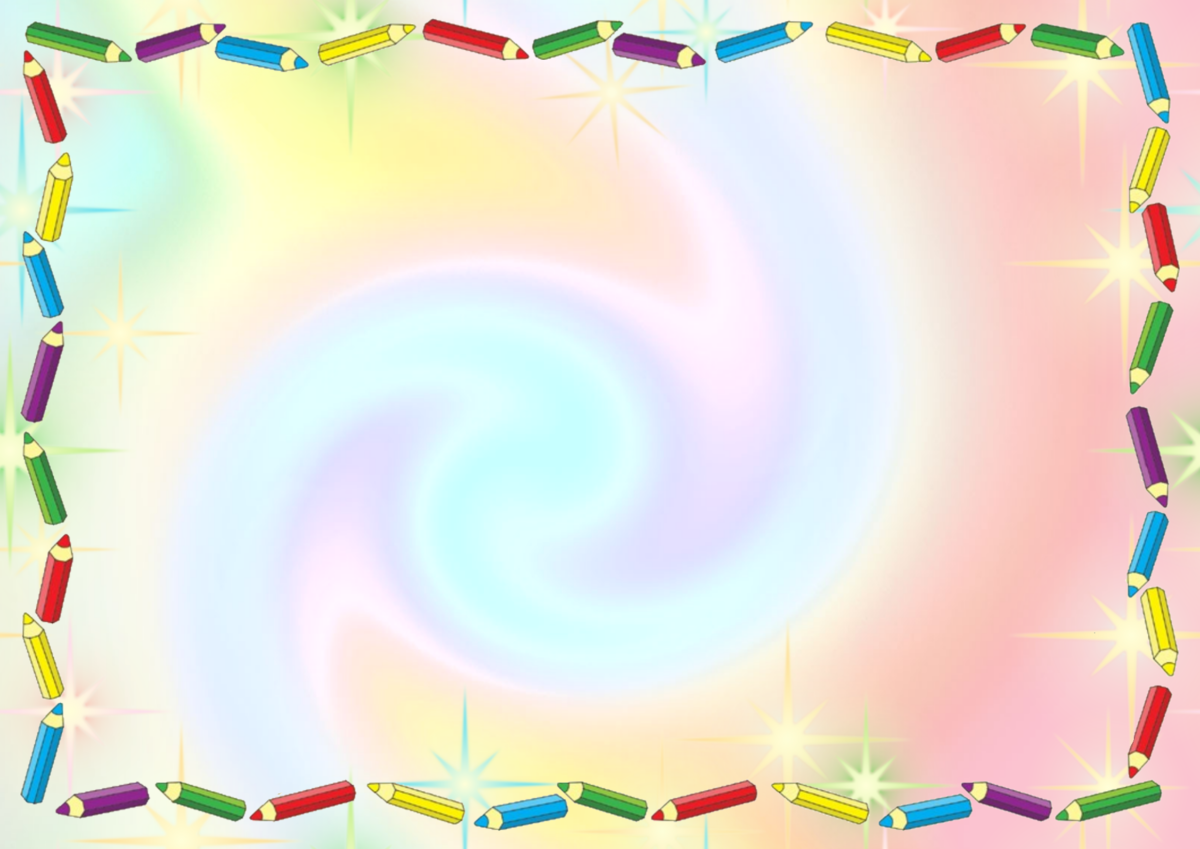 Вывод: 
В процессе работы над темой проекта дети проявляют активный познавательный интерес. Проект предоставляет каждому ребенку возможность не только получать знания, но и развивать творческие способности, формировать коммуникативные навыки, приобретать знания из различных источников, анализировать факты, высказывать собственные суждения, дети с удовольствием рассказывают о своих наблюдениях, делятся информацией со сверстниками. Помимо этого, реализация проектного метода способствует сближению родителей, детей и педагогов. Ведь ничто так не сближает, как совместное творчество и открытие чего-то нового.